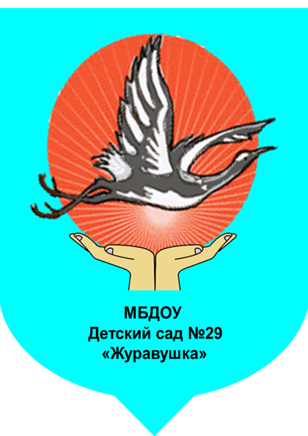 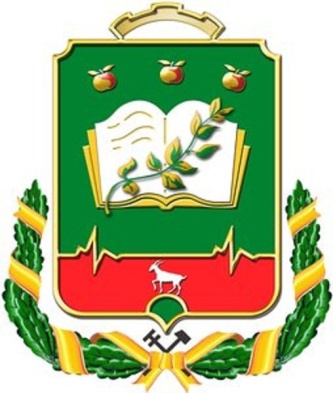 МБДОУ  «Детский  сад  комбинированного вида» г. Мичуринска Тамбовской области
Муниципальное    бюджетное дошкольное  образовательное    учреждение  «Детский  сад  комбинированного вида» г. Мичуринска Тамбовской области    функционирует c 1985г.
Полное наименование учреждения: Муниципальное бюджетное дошкольное образовательное учреждение  «Детский  сад  комбинированного  вида г. Мичуринска Тамбовской области.
Тип  учреждения: Дошкольное образовательное  учреждение.
Вид  образовательного  учреждения: Детский  сад  комбинированного  вида.
Учредитель: Администрация г. Мичуринска Тамбовской  области.
Юридический  адрес: 393760, Тамбовская  область, 
г. Мичуринск,  Липецкое шоссе, дом 66 «ж».
Сайт МБДОУ: http://michdou29.68edu.ru/
Адрес электронной почты: michdou29@yandex.ru
Телефон: 8(47545)2-42-84
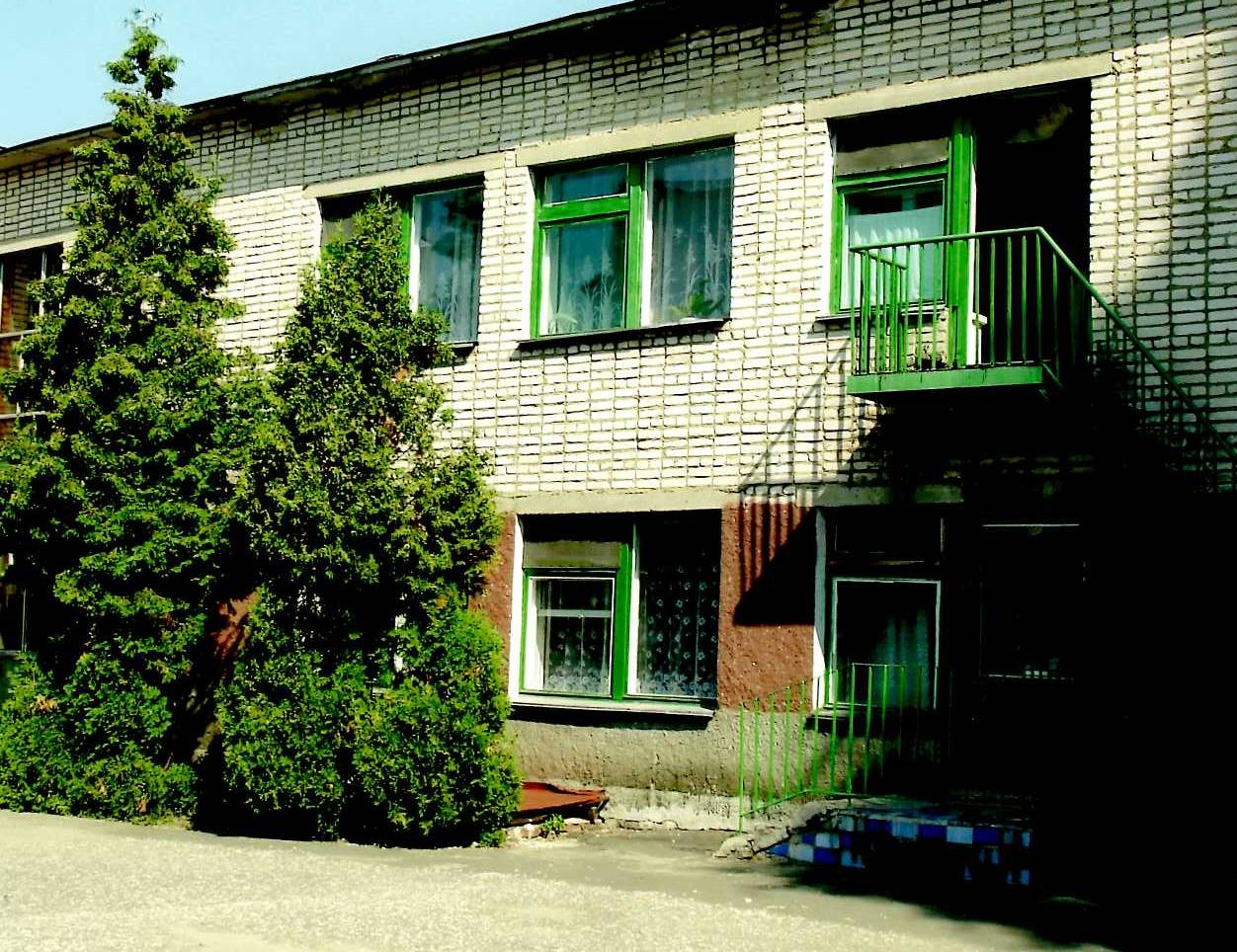 Муниципальное бюджетное дошкольное образовательное учреждение «Детский сад комбинированного вида» 
     г. Мичуринска Тамбовской области создано на основании решения исполнительного комитета Мичуринского  городского  Совета народных депутатов. 
          Первых воспитанников МБДОУ приняло в 1985 году .
         Сегодня  МБДОУ - одно из   лучших муниципальных бюджетных дошкольных образовательных учреждений г. Мичуринска.
         Учреждение работает в режиме развития, обеспечивая высокие стартовые возможности каждому воспитаннику при поступлении в школу.
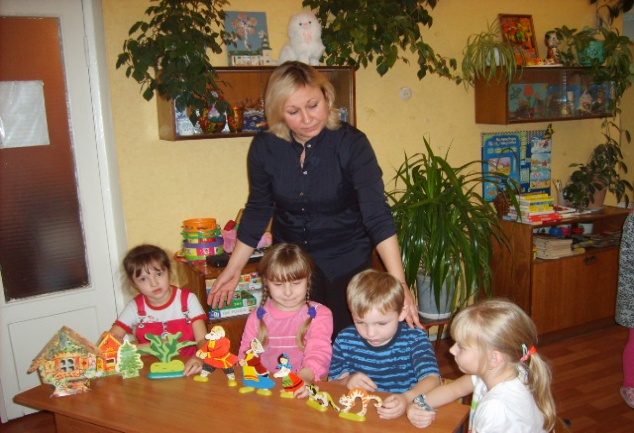 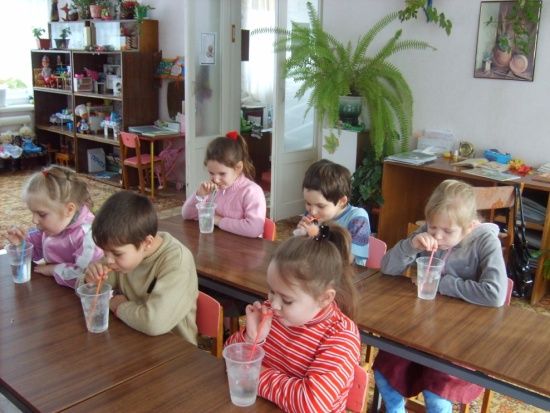 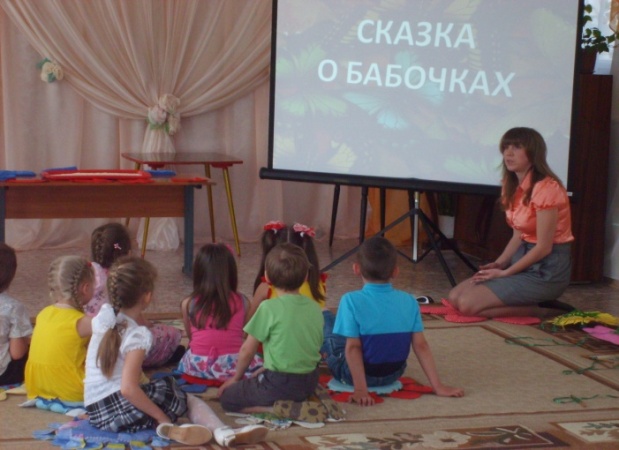 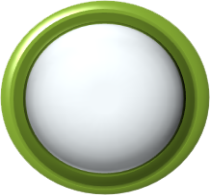 В настоящее время в МБДОУ
функционирует 14 групп
Основные сведения
Количество 
детей в МБДОУ 320
4 группы компенсирующей направленности для детей 
       от 5 до 7 лет
2  группы общеразвивающей направленности для детей в возрасте от 2 до 3 лет
8  групп общеразвивающей направленности 
       для детей 
            от 3 до 7 лет
Условия обучения и воспитания
В МБДОУ создана материальная база
Комната психологической разгрузки
Музыкальный зал
Выставочный зал в холле
Спортплощадка
Кабинеты логопедов
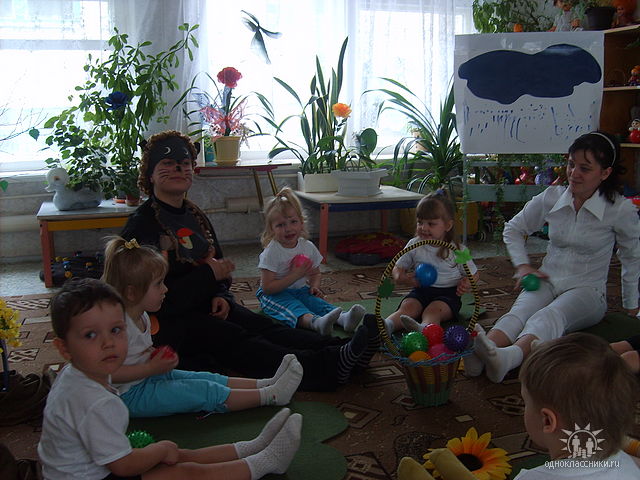 Кабинеты
доп.образования
Медицинский блок
Мини-теплица
Садовая зона
Бассейн
Развивающая предметная среда оборудована с учетом возрастных особенностей детей
Физкультурный зал
Основные составляющие имиджа ДОУ:
известность
1
оперативное реагирование на изменения запросов родителей
2
3
Инновационный потенциал
Личностно-ориентированная модель образовательного процессае развитие каждого ребенка
4
5
конкурентноспособность
Наше ДОУ
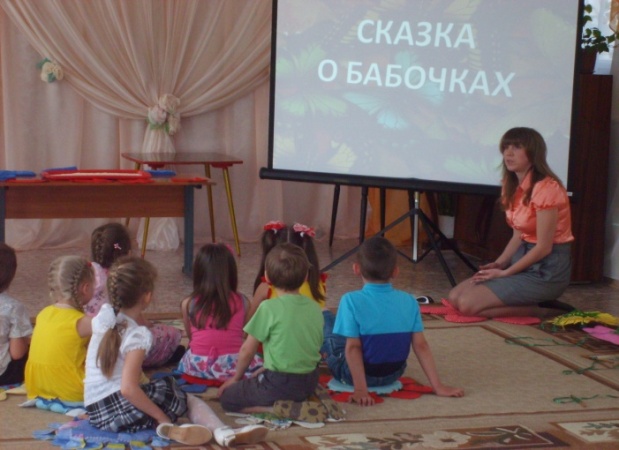 Оперативно реагирует на удовлетворение требований социального заказа государства. общества , семьи   в аспекте дошкольного образования
1
Обеспечивает реализацию   права детей дошкольного возраста  на образование и воспитание  в процессе    оказания им  качественных образовательных услуг и развития широкого спектра их индивидуальных способностей
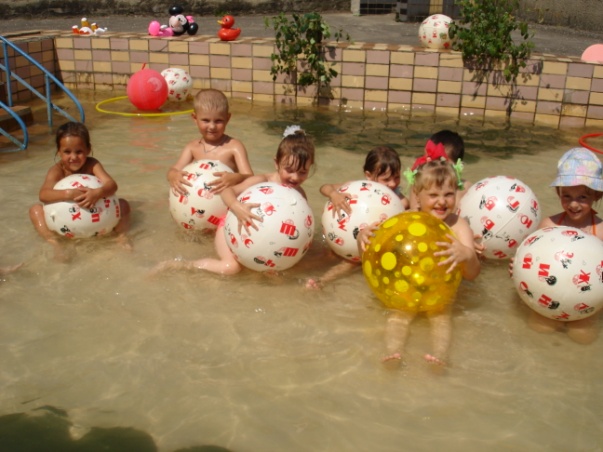 2
К нам приводят детей родители, заинтересованные в хорошем образовании, необходимом  ребенку для следующего этапа жизни
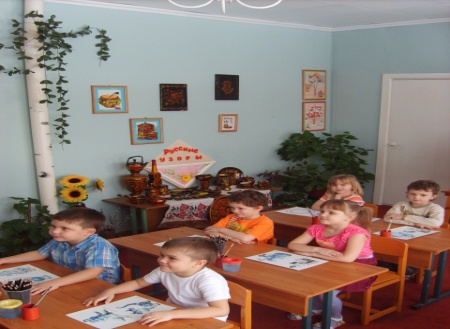 3
Ребенок чувствует себя комфортно и находит отклик всем интересам     и способностям, соответствующим  его возрасту
4
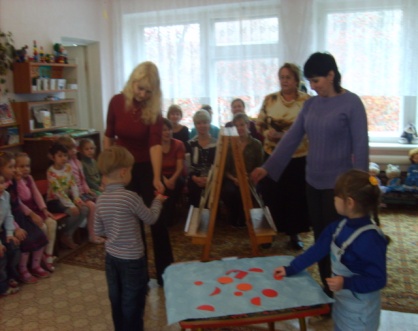 Дополнительные услуги определяются возможностя-
ми, интересами  потребителями- детей и запросами родителей
5
МБДОУ – пространство инновации
Базовое ДОУ федеральной стажировочной площадки по реализации мероприятий «Распространение моделей государственно-общественного управления образования, обеспечивающих  современное качество и экономическую эффективность деятельности образовательных организаций, муниципальных и региональных систем образования»
Лучшее ДОУ  Тамбовской области 2006
Стажерская площадка ТОИПКРО в рамках повышения квалификации педагогов.
Базовое МБДОУ по  работе городских профессиональных   объединений:
    «Формирование у дошкольников представлений о здоровом образе жизни»;
    «Развитие патриотических качеств  ребенка-дошкольника».
Концепция развития МБДОУ:
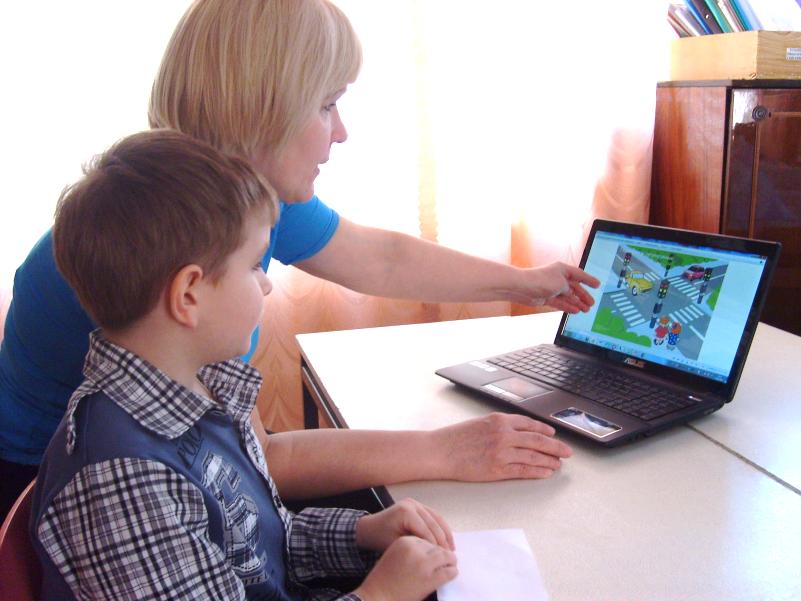 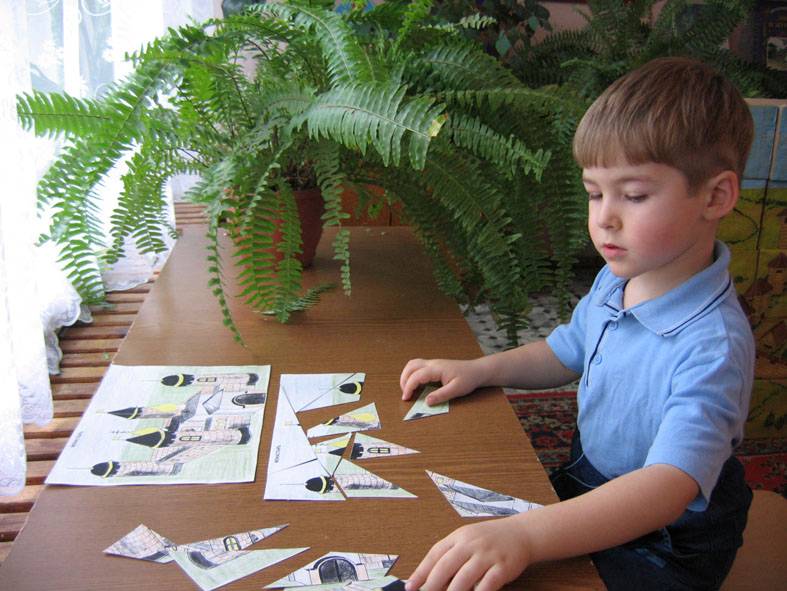 предусматривает сохранение  прежнего статуса «Детский сад комбинированного вида», реализующего  основную общеобразовательную программу дошкольного образования в группах общеразвивающей, компенсирующей, оздоровительной и комбинированной направленности в разном сочетании.
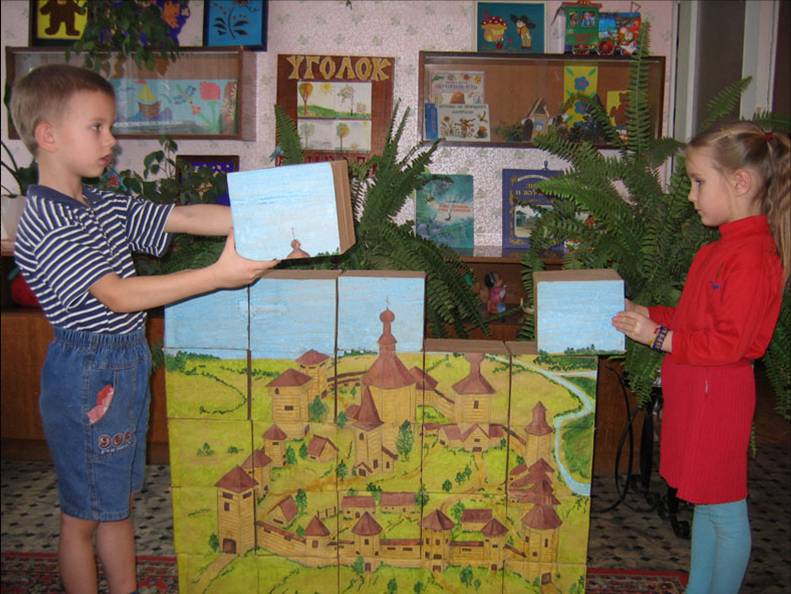 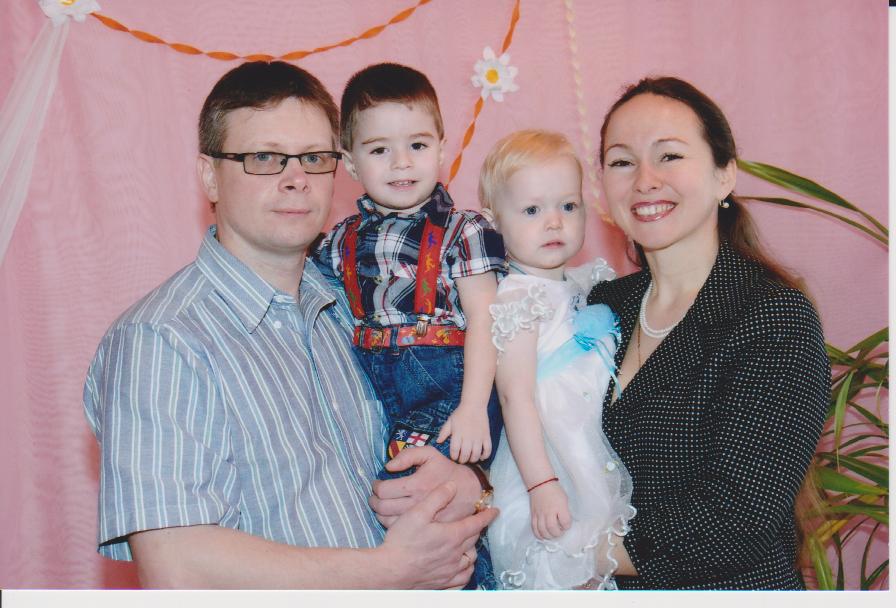 Миссия ДОУ:
Обеспечение условий для проживания ребенком  дошкольного детства, как самоценного периода жизни через организацию образовательного процесса , направленного на развитие широкого спектра его  индивидуальных способностей  и отвечающего требованиям социального заказа государства, общества, семьи.
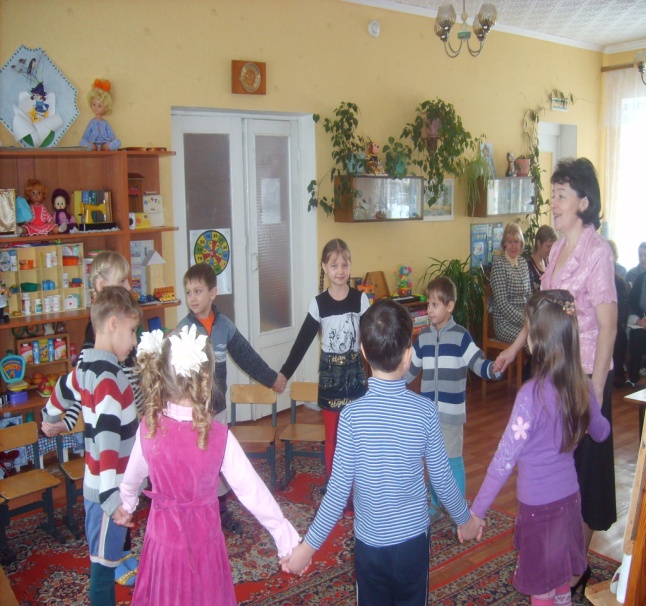 Задачи ДОУ
обеспечить  высокое качество образовательных услуг по всем направлениям развития детей дошкольного возраста
1
2
способствовать активному внедрению  инновационных направлений в деятельность ДОУ
3
обеспечивать непрерывное повышение профессионального мастерства педагогических работников
4
расширять спектр образовательных услуг ДОУ на основе удовлетворения родительских запросов
осуществлять   взаимодействие с семьями  воспитанников на основе партнерских, диалоговых формах общения
5
Имеют среднее 
профессиональное
образование
Имеют высшее 
образование
Высшая 
    кв.категория
соответствуют 
занимаемой 
должности
1 кв.категория
Кадровый состав
1 педагог
37 педагогов
Кадровый состав
6 педагогов
19 педагогов
4 педагога
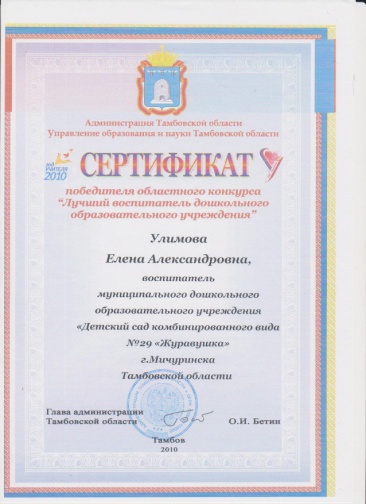 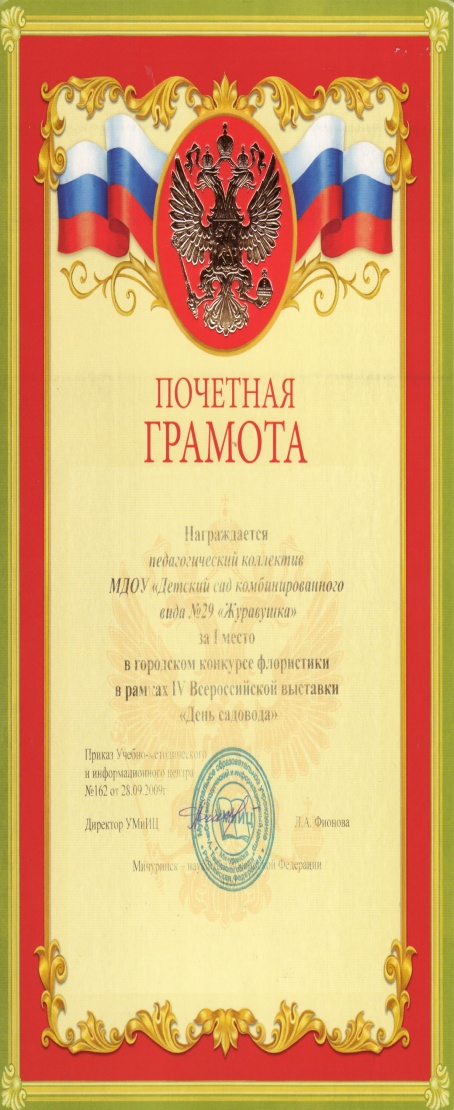 Имеют профессиональныенаграды:
Почетный работник общего образования – 2 чел;
Почетная грамота МО РФ – 13 человек;
Имеют звание: «Лучший воспитатель Тамбовской области»- 13 человек
Финалист(2 место) областного конкурса «Воспитатель года» - 1 человек
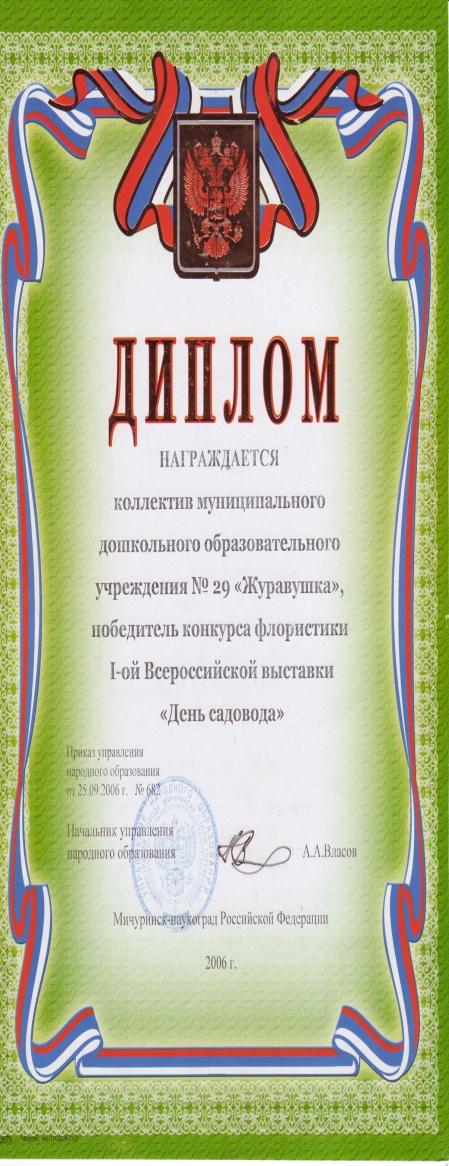 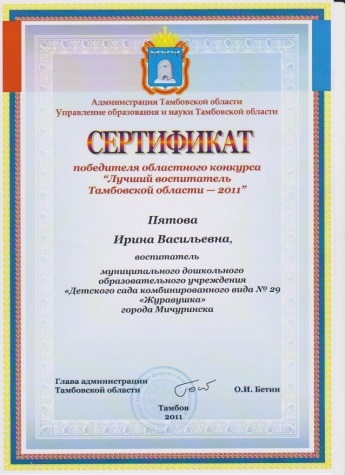 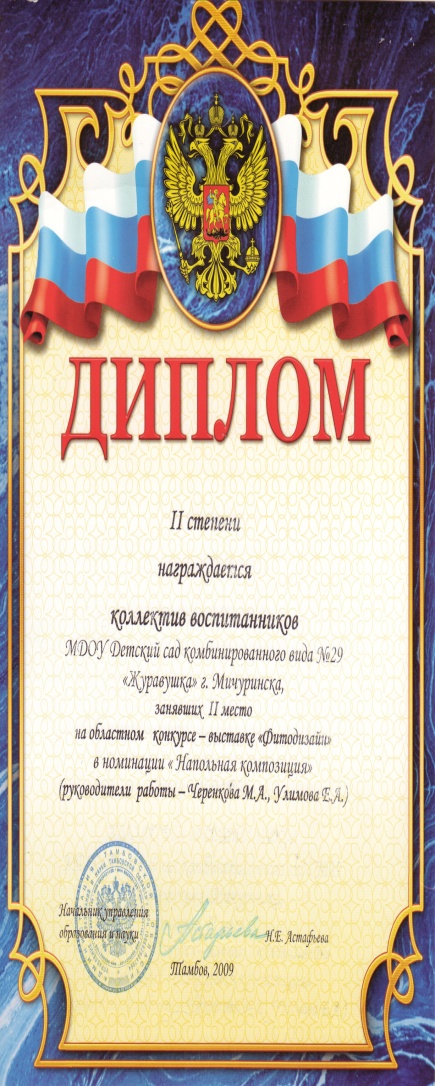 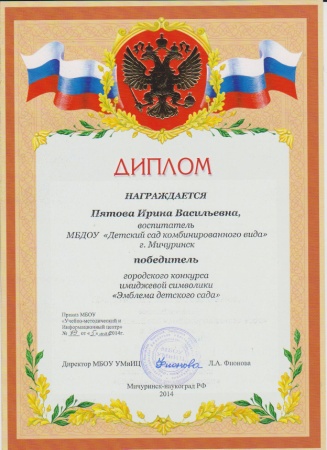 Педагогические кадры – основной фактор успешной и результативной организации образовательного процесса
деятельности педагогов
 анкетирования педагогов по вопросам профессиональных затруднений подробного анализа информации о состоянии и результативности профессиональной мониторинговых данных о деятельности педагогов и освоения детьми образовательных программ
анализа работы педагогов над методическими темами

кратких годовых отчетов педагогов, которые позволяют судить о готовности педагога к распространению передового опыта
Создание условий для саморазвития и самообразования педагогов у нас осуществляется при помощи
внедрения новых 
       педагогических  технологий
создания банка 
       педагогической 
       информации по наиболее 
       актуальным вопросам 
развития дошкольного 
       образования
индивидуальных бесед с педагогами об уровне заинтересованности той или иной темой
внедрения новых педагогических технологи
стимулирования профессиональных связей между педагогами для обмена опытом
Программы, реализуемые в МБДОУ«Детский сад комбинированного вида» г. Мичуринска
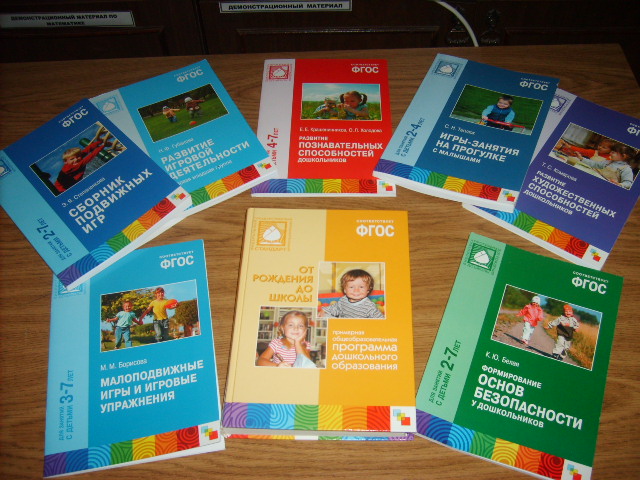 Авторские программы и разработки педагогов ДОУ
Педагогами ДОУ разработано  более 30
 программ дополнительного   образования дошкольников, 
    методических рекомендаций 
по различным направлениям  
деятельности
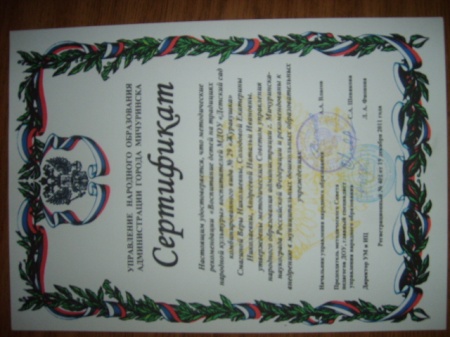 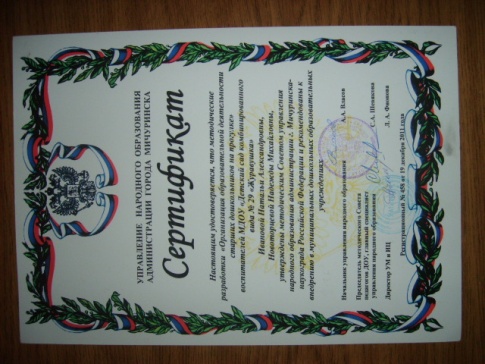 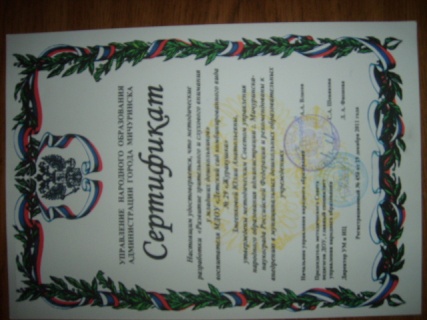 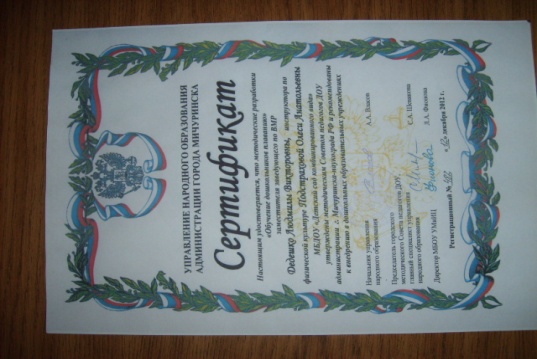 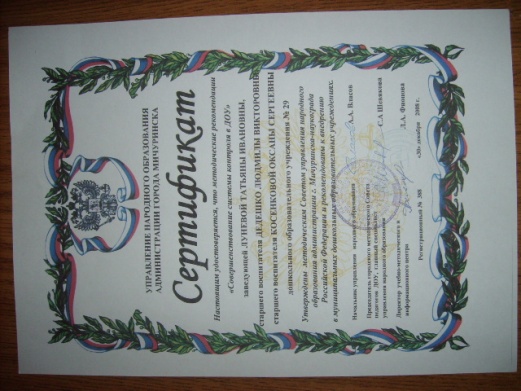 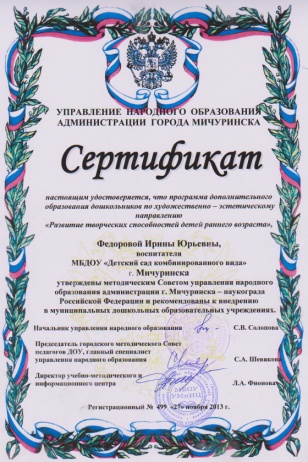 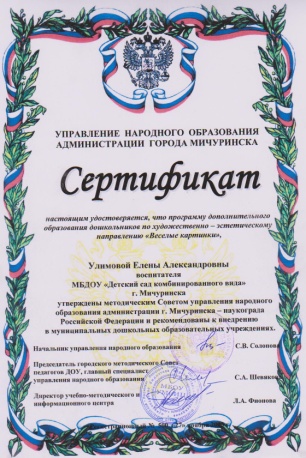 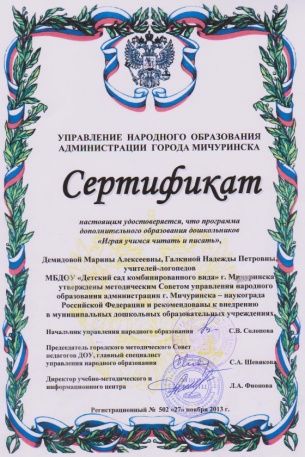 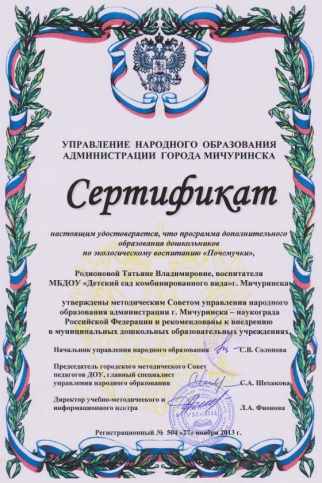 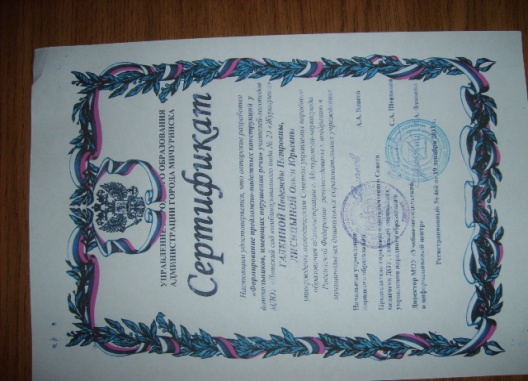 Партнерство ДОУ с учреждениями социума как ресурс реализации ГОУ.
«Социальное партнерство- особый тип совместной деятельности  между  субъектами образовательного процесса, характеризующийся доверием, общими целями и ценностями,  добровольностью и долговременностью
отношений, а также признанием взаимной ответственности сторон за результат их сотрудничества и развития»                                       И.А. Хоменко
Дом-музей
 А.М. Герасимова
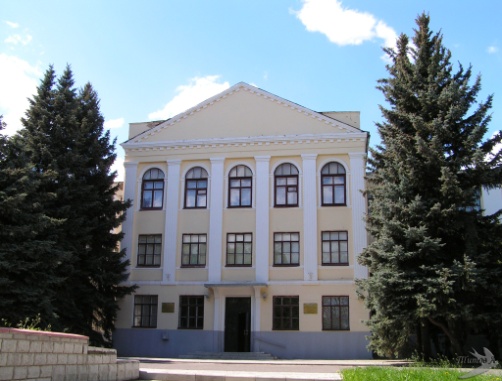 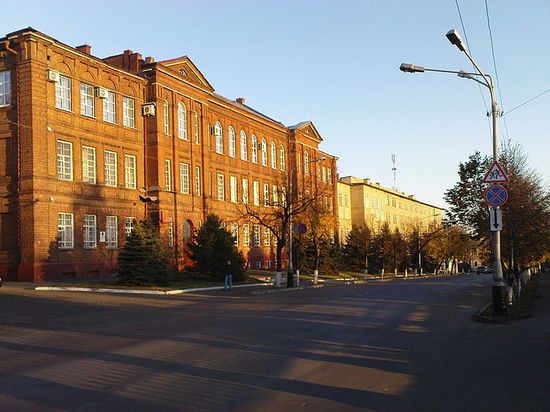 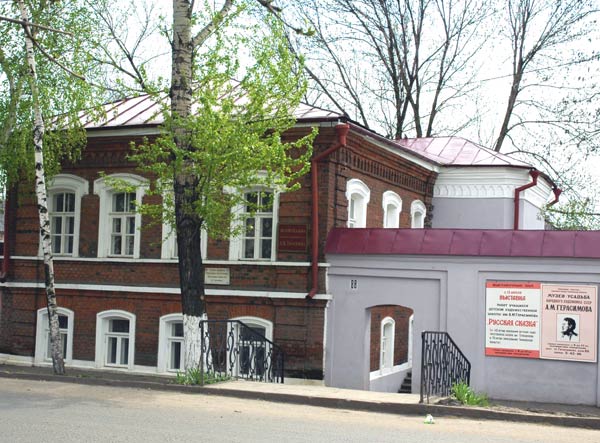 ФГБНУ «ВНИИС»
ФГБОУ ВПО МичГАУ
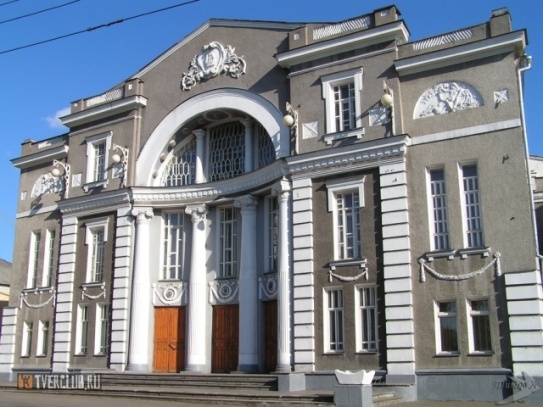 Дом-музей
 И.В. Мичурина
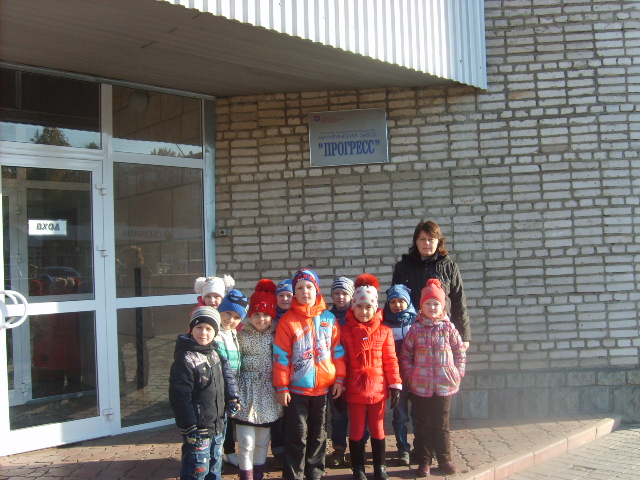 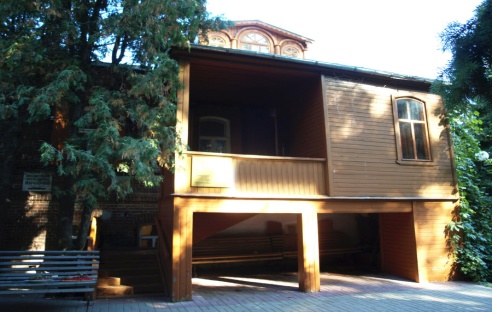 Мичуринский  драматический театр
ОАО «Мичуринский завод «Прогресс»
Непрерывное агроэкологическое образование
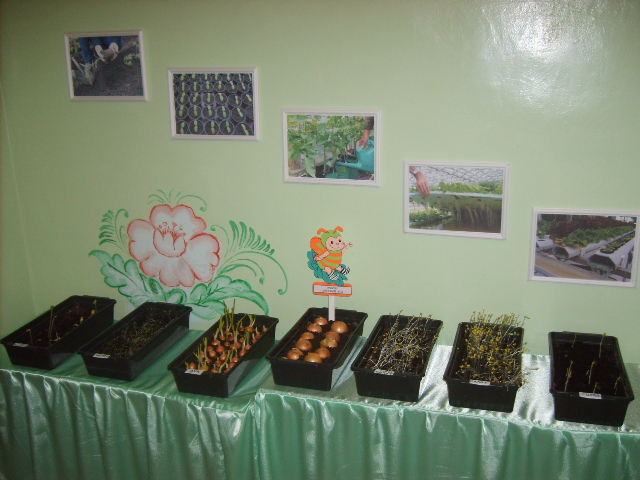 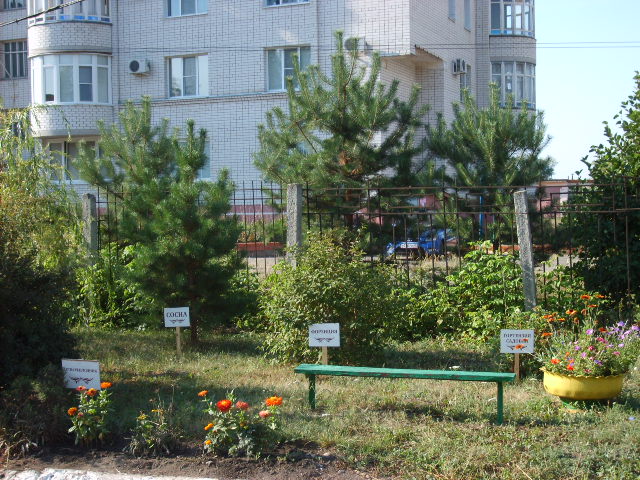 МБДОУ «Детский сад комбинированного вида»
г. Мичуринска
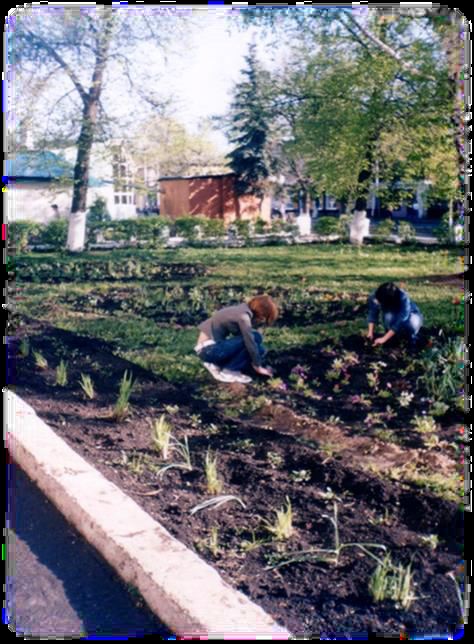 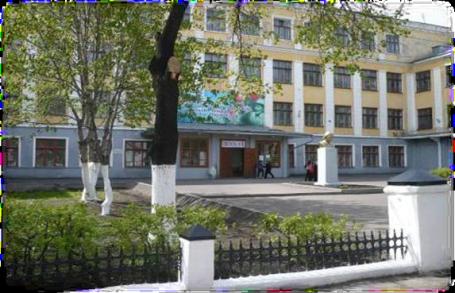 МОУ СОШ № 1
 г. Мичуринска
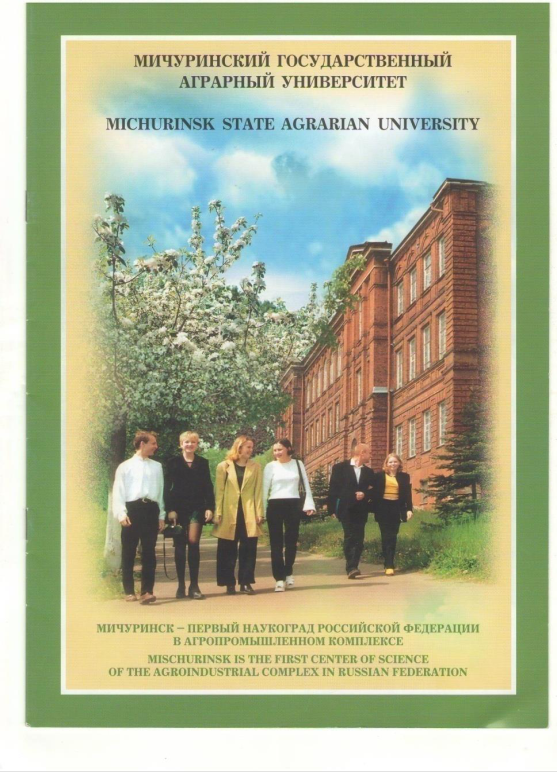 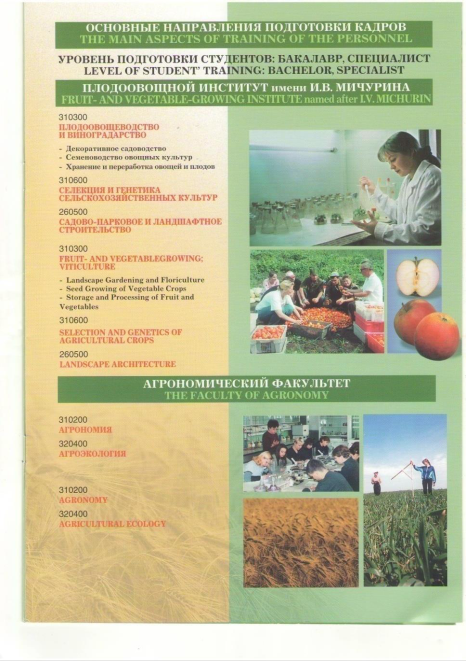 ФГБОУ ВПО «МичГАУ»
МБДОУ - ГНУ ВНИИС имени И.В.Мичурина
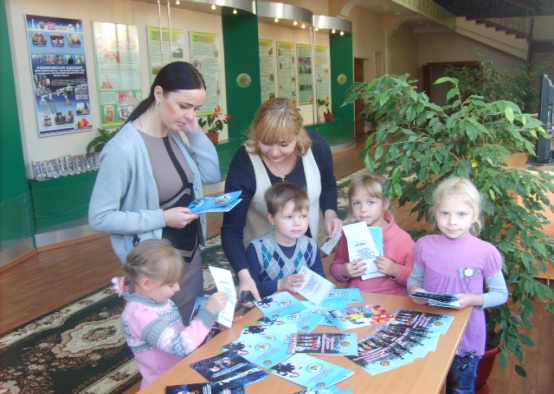 Цели взаимодействия:
Обеспечение условий для удовлетворения запроса семьи  по развитию у  детей	 интереса к познавательно-исследовательской деятельности в процессе формирования их представлений о статусе родного города –наукограда;
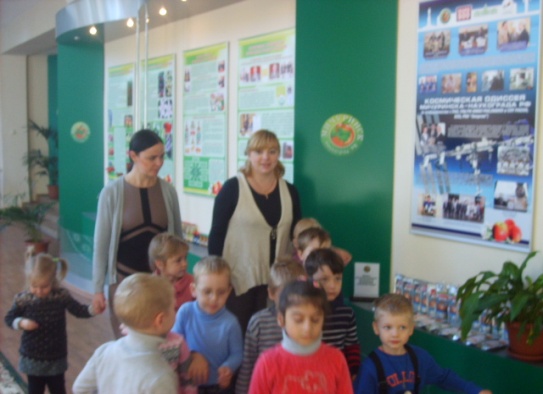 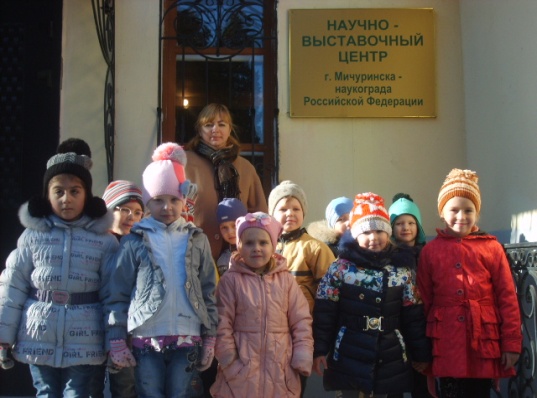 МБДОУ
ОАО завод «Прогресс»
Ранняя профориентация
дошкольников
Формирование представлений детей о профессиях промышленного предприятия
Широко используем возможности музейной педагогики. Создаём тематические помещения, мини-музеи, коллекции в группах
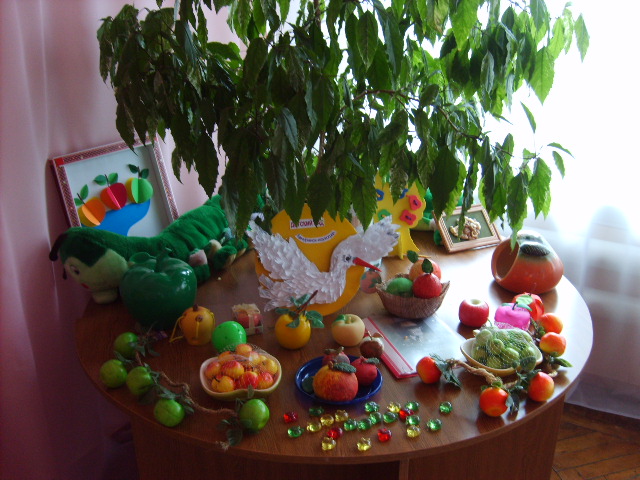 Музей «ЯБЛОКО»
Обогащаем образовательное пространство новыми формами
Обогащаем  представления детей о труде взрослых,  которые могут повлиять на выбор их будущей профессии 
Расширяем детский кругозор
Развиваем познавательные способности и познавательную деятельность
Формируем проектно-исследовательские умения
Способствуем становлению активной жизненной позиции
Мини-музей «Завод»
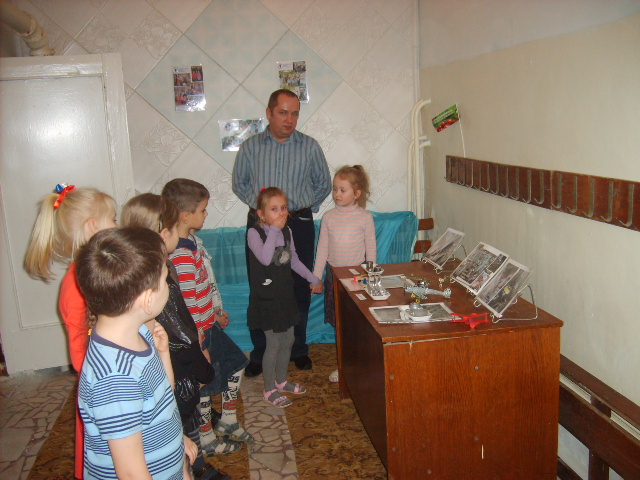 Взаимодействие ДОУ и семьи в вопросахвоспитания, обучения и развития подрастающего поколения в интересах личности, общества и государства.
МБДОУ
Цель социального партнерства ДОУ  с родителями  базируется на выполнении требований ФГОС:
- придать открытый характер  образовательному процессу на основе сотрудничества  с семьями воспитанников;
 вовлечь родителей  в образовательный процесс, в том числе посредством создания  образовательных проектов совместно с семьей на основе выявления потребностей и поддержки образовательных принципов семьи. (Раздел  III,пункт 3.2.5.5.)
Родители
Социальные партнеры
ФОРМЫ ВЗАИМОДЕЙСТВИЯ
ФОРМЫ  РАБОТЫ
СОДЕРЖАНИЕ
РАБОТЫ
Система   развития   профессионального 
  мастерства   педагогов
Школа   родительской   поддержки
Воспитательно-образовательные возможности МБДОУ
Общесадовские встречи с родителями
Особенности воспитания  и образования детей раннего возраста
Мини-школа для родителей
Перспективное решение проблемы  сотрудничества МБДОУ с родителями
Реализация проекта «Педагог-ребенок-родитель»
Развитие мотивации родителей к управлению МБДОУ
Педагогический практикум
Совершенствование форм взаимодействия с родителями
Семинары с элементами тренинга
Воспитание ребенка на семейных традициях
Совместное проведение досугов
Родительские опасения
Почта «Доверие»
Организация работы 
семейных клубов
«Мамина школа»
«Цветные ладошки»
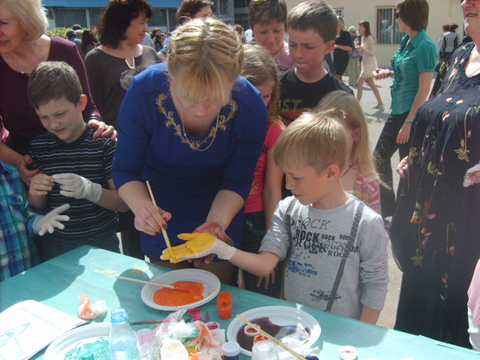 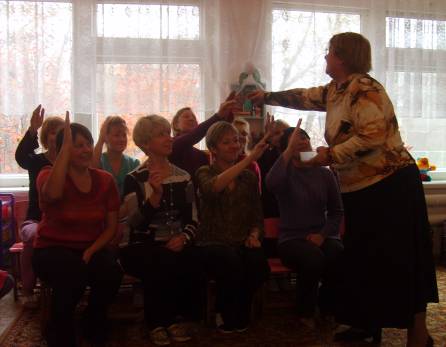 «Занимательные звуки»
В рамках взаимодействия разработаны :
мини-программы, творческие планы педагогов по совершенствованию  уровня профессиональной компетентности ; 
созданы клубы социального партнерства:
а) « Юные садоводы» ( во взаимодействии ДОУ и ФГНУ «ВНИИС имени И.В. Мичурина»,
б) « Мир  профессий современного промышленного предприятия»( во взаимодействии с ОАО «Мичуринский завод «Прогресс»);
 функционируют семейные  клубы.
Проектная деятельность как форма реализации социального партнерства
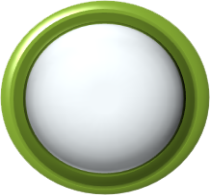 Проекты
«Доу и семья – первый социум для ребенка»
«Ранняя 
профориентация»
«Я б в рабочие 
пошел»
«Откуда хлеб пришел?»
«Юные
садоводы»
Взаимодействие с учреждениями дополнительного образования
МБОУ ДОД «Детская музыкальная школа»
МБОУ ДОД «Станция юных натуралистов
МБДОУ
МБОУ ДОД «Центр детского творчества»
МБОУ ДОД «Детско-юношеская спортивная школа»
МБДОУ        учреждения дополнительного образования
Цели взаимодействия:
удовлетворение  запросов семьи  по развитию индивидуальных  способностей детей ;
 расширение образовательного пространства МБДОУ на основе использования потенциала  учреждений дополнительного образования.
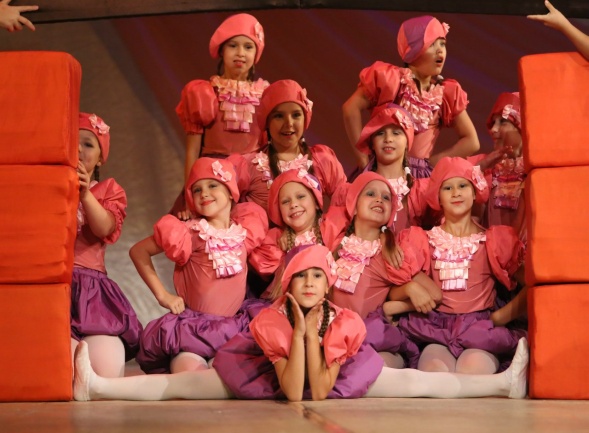 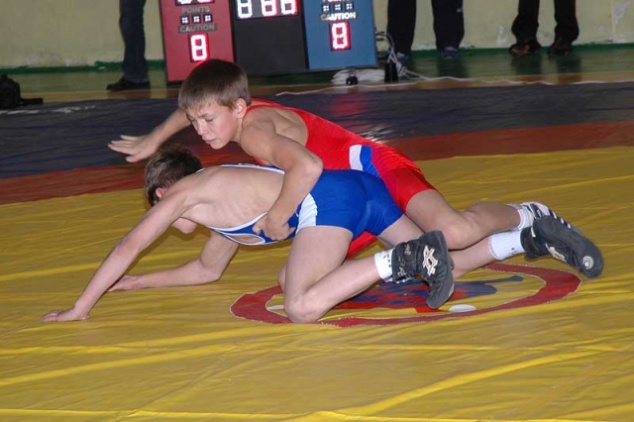 Дополнительные образовательные услуги
Эстетической направленности
Группы развития
Оздоровительной  направленности
Группы КПД
Группы адаптации